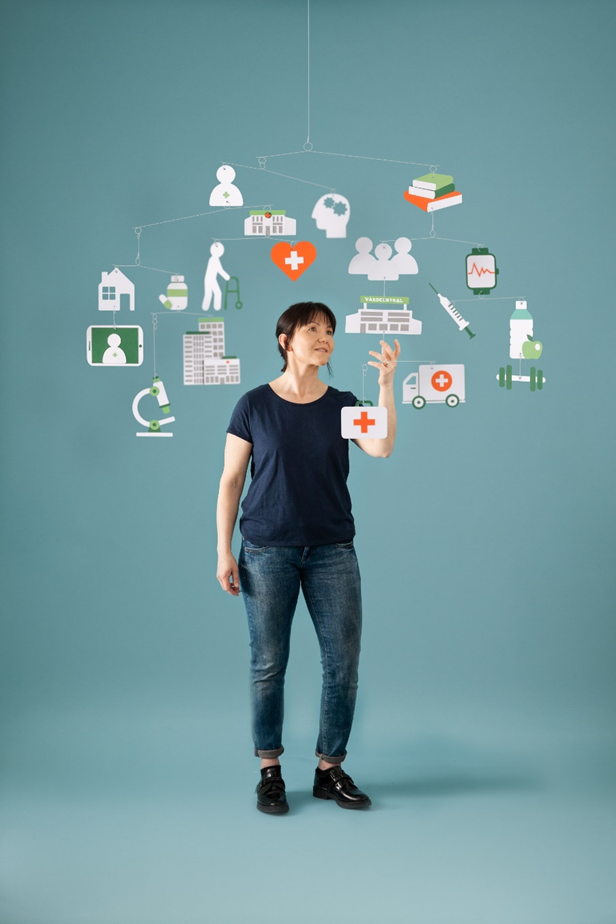 Samordnad utveckling för god och nära vård
1
Bakgrund – behov av förändring
Goda resultat gällande medicinsk kvalitet
Sämre gällande kontinuitet, tillgänglighet, delaktighet
Möta demografisk utveckling samt förväntningar och behov idag
Bibehålla och öka kvaliteten
Kontroll på vårdens kostnader
Svensk sjukvård historiskt fokuserad på akutsjukhus
En stärkt primärvård bidrar till en jämlik hälsa
Samordnad utveckling för god och nära vård
2
WHO – Universal Health Coverage
”Alla människor har tillgång till de hälsofrämjande, sjukdomsförebyggande, behandlande och rehabiliterande hälsotjänster de behöver, och att dessa tjänster är av en tillräcklig kvalitet för att vara effektiva.”

”…ett skifte från dagen hälsosystem, uppbyggda kring sjukdomar och institutioner till ett system som är designat för människor.”

”…en integrerad och personcentrerad ansats när hälsosystem utvecklas…”

”…en sådan ansats avgörande för att säkerställa att även marginaliserade och sårbara grupper nås – ingen lämnas utanför.”
Samordnad utveckling för god och nära vård
3
Patientperspektivet – tillgänglighet ger trygghet
Att bygga på kontinuitet och relationer
Upplevelsen av tillgänglighet
Kommunalt finansierad hälso- och sjukvård
Samordnad utveckling för god och nära vård
4
Medarbetarperspektivet – hållbart yrkesliv
”Den svenska modellen bygger på att all personal vid sjukhusen ska vara fast anställd för aktiviteter som akutverksamhet, planerad behandling i slutenvård samt för öppenvårdsmottagningar.”

Att verka i nätverksbaserade organisationer
Forskning, utveckling och innovation
Att anpassa utbildningar efter behov
Samordnad utveckling för god och nära vård
5
Beskrivningssystemet – ekonomisk hållbarhet
”I SKL:s senaste ekonomirapport har DRG-klassificeringen
använts för att skatta produktiviteten mellan 2013 och 2017 för den
somatiska specialistvården, vilken visar en tydlig nedgång (SKL
2019a). Denna utveckling kan förklaras av bristande incitament till
en god produktivitet. Med fasta anslag minskar även kunskapen om
förhållandet mellan insatta resurser och prestationer. Med de förändringar
som nu äger rum med utflyttning av patienter från
sjukhusen minskar inte intäkterna i förhållande till förändringarna.
Om patienter flyttas ut, men personalstruktur och övrig kapacitet
blir oförändrad minskar helt naturligt produktiviteten. En utflyttning
av patienter från sjukhusen bör även leda till att viss
personal förs över till vårdformer utanför sjukhusen. Samtidigt
måste man naturligtvis ta hänsyn till att det är de okomplicerade
patientfallen som främst flyttas ut.”
Samordnad utveckling för god och nära vård
6
”Every system is perfectly designed to get the result it gets”
Samordnad utveckling för god och nära vård
7